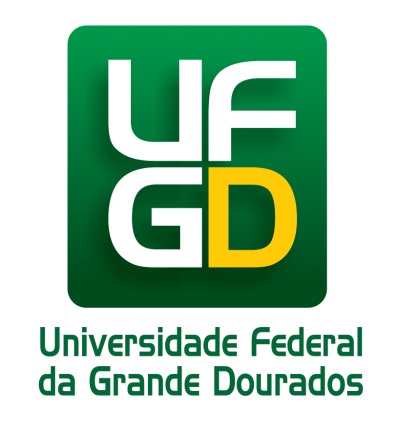 Indicadores da
Indicadores da UFGD
CONSTRUÇÃO DO BANCO DE INDICADORES DA UFGD

ETAPAS: 

1º - Sensibilização Pró-Reitorias e alguns Setores;
2º Visita aos setores “pilotos” para alinhamento da coleta de dados;
3º Coleta dos dados (atual e histórico);
4º Tabulação dos dados;
5º Disponibilização dos dados na pasta “Relatórios Consolidados” no ZEUS;
6º Atualização mensal dos dados disponibilizados;
7º Disponibilização dos dados na Página da UFGD (quando todos consolidados);
8º Elaboração do Anuário Estatístico da UFGD;
9º Elaboração de Estudos, em conjunto com os setores envolvidos, por meio dos dados coletados (ex. Efetividade dos programas implantados);
Indicadores da UFGDEditora
Quantidade de Obras em Fase de Produção
Quantidade Obras publicadas pela Editora -2015
Dados  de Jan/16
Fonte: Editora. Org.: DIPLAN/COPLAN/PROAP.
Indicadores da UFGDEditora
Quantidade de Periódicos publicados por ano - UFGD
Obras publicadas pela Editora – UFGD 
(2008-2015)
Fonte: Editora. Org.: DIPLAN/COPLAN/PROAP.
Indicadores da UFGDEditora
Quantidade de Livros publicados pela Editora por ano
Quantidade de E-books  publicados pela Editora por ano
Fonte: Editora. Org.: DIPLAN/COPLAN/PROAP.
Indicadores da UFGDEditora
Quantidade de Cadernos Acadêmicos  publicados pela Editora por ano - UFGD
Quantidade de livros doados pela Editora por ano
Fonte: Editora. Org.: DIPLAN/COPLAN/PROAP.